Отчетный годовой  концерт для родителей «Вот и стали мы на год взрослей» объединения гитаристов «Звонкие струны»
Руководитель  - педагог высшей категории 
Медведева Инна Анатольевна
17  мая 2013
Авторское музыкальное 		      самодеятельное творчествоЭто создание и исполнение  музыкальных произведений автором на самодеятельных началах. По традиции, бардовское творчество чаще всего понимается как сочинение, прежде всего песен, т.е. стихотворного текста, положенного на музыку, и исполнение их под 				гитару.
Цель  программы:
Формирование эстетического вкуса и музыкальной культуры воспитанников через обучение игре на гитаре и пение под ее аккомпанемент в процессе совместной творческой деятельности при освоении авторского (бардовского) жанра.
Ансамбль авторской песни«РОНДО»
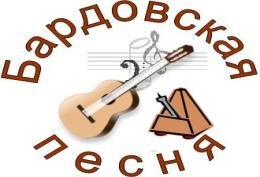 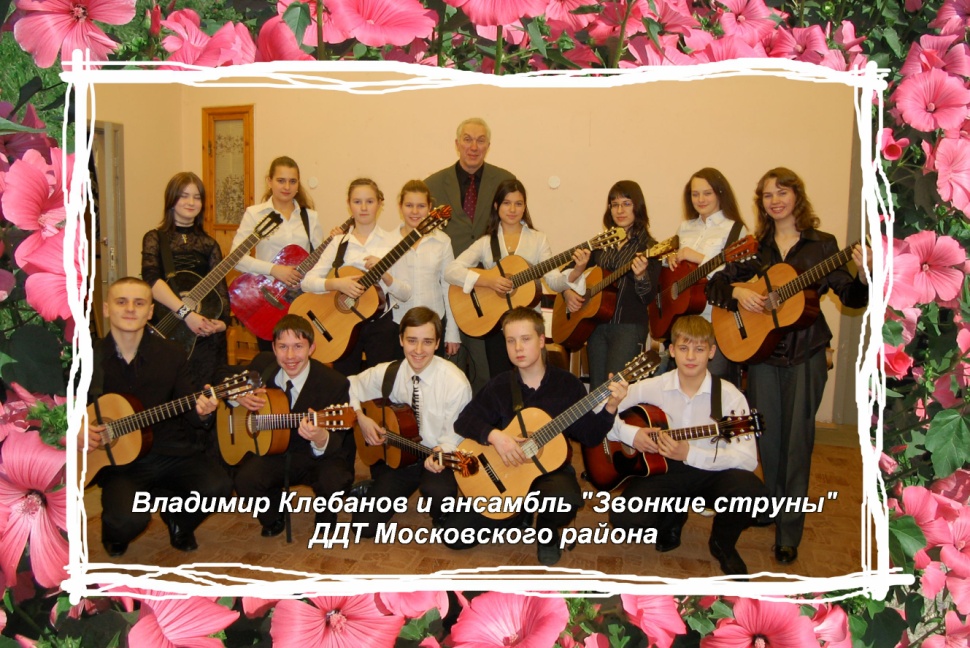 Количество выступлений обучающихся   с 2007 по 2013 учебные года
Всего выступлений за 2007 – 2008 учебный год – 14,
Всего выступлений  за 2008 – 2009 учебный год – 18,
Всего выступлений  за 2009 – 2010 учебный год – 21,
Всего  выступлений  за 2010 - 2011 учебный год –18,
Всего выступлений за 2011 – 2012 учебный год – 11,
Всего выступлений за 2012 – 2013 учебный год – 6
За 6  учебных лет  по программе авторского (бардовского) направления обучающиеся приняли участие в  88 концертных программах разного уровня.
Обучающиеся, награжденные почетным знаком  ДД(Ю)Т  Московского района «Сияние талантов»
Бацева Ксения, Ющенко Наталья :            2008 – 2009 у.г.,
Тыминская Анастасия, Шестаков Артур:  2009 – 2010у.г.,
Гаевая  Александра:                                         2010 – 2011у.г.,
Агапитов  Семён:                                               2011 – 2012у.г.,
Лысенко  Анастасия:                                        2012 – 2013 у.г.
         
       Всего за 5 учебных лет
 награждены 7 обучающихся
Традиционные концерты объединения
1.«Давайте познакомимся»Цель:  знакомство с образовательной программой и деятельностью объединения воспитанников 1 года обучения и их родителей
2.«Любимые мелодии»Цель: подведение итогов за I полугодие
«Любимые мелодии»
Что музыка? Она одна нас утешает бесконечно,
Так сладостна, так гармонична
В ней наша видится судьба
«Любимые мелодии»
Ансамбль 2 года обучения «Звонкие струны»
3.«Вот и стали мы на год взрослей»Цель: подведение итогов за прошедший учебный год
Воспитанники оформляют репертуарные тетради, где размещают ноты исполняемых песен. Тетради пополняются новым репертуаром каждое полугодие.
Финальная песня – подарок
Для создания ситуации успеха, атмосферы доброжелательности и возможности демонстрации исполнительских возможностей каждого воспитанника, формируются дуэты, трио, квинтеты, а так же ансамбли из  восьми и более человек.
Репетиционное занятие ансамбля авторской песни «Рондо» 2 – 3 г.о.
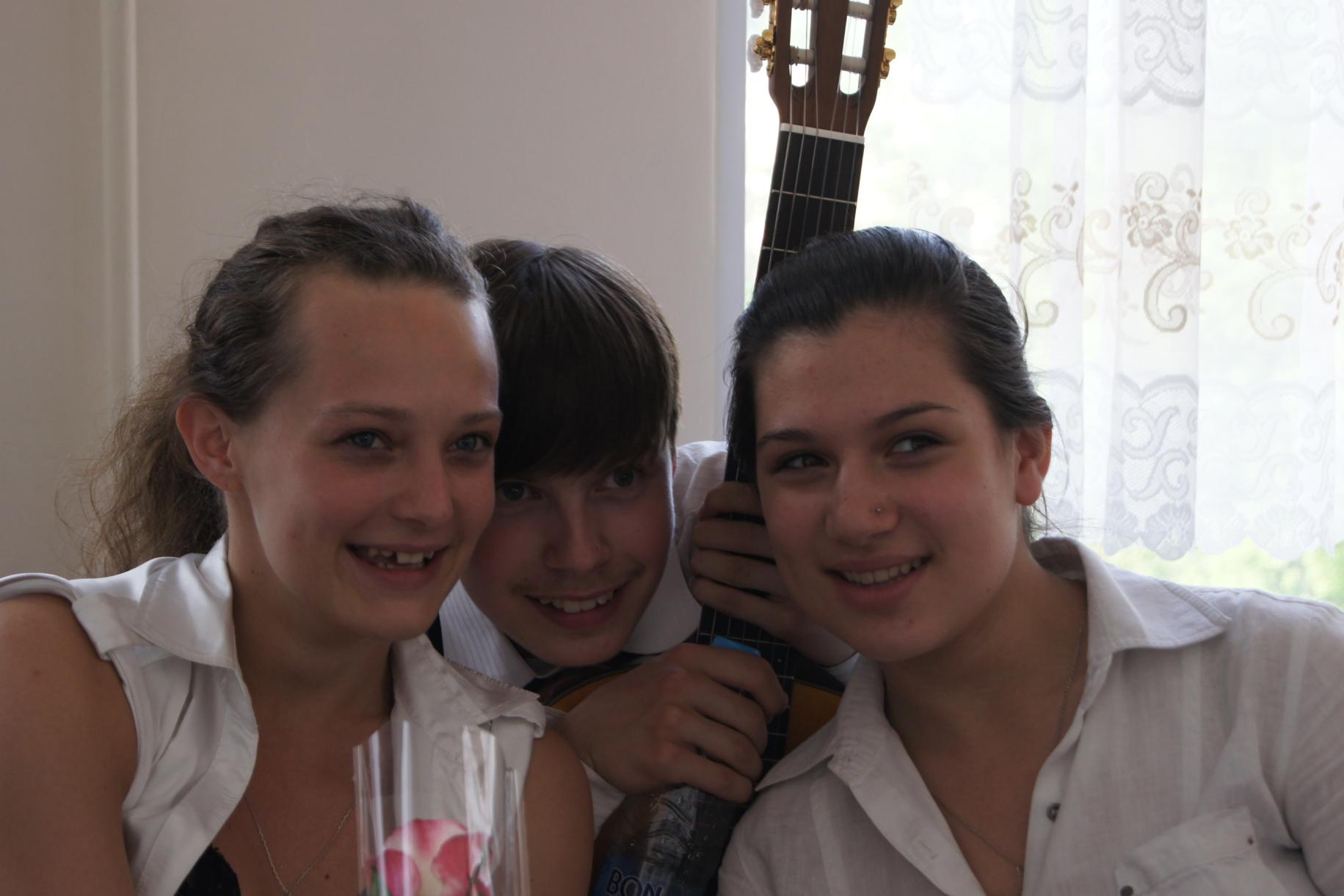 Репетиционное занятие
Слова и музыка Б.Окуджавы «Пожелания друзьям»
Исполняет ансамбль 
1 года обучения.
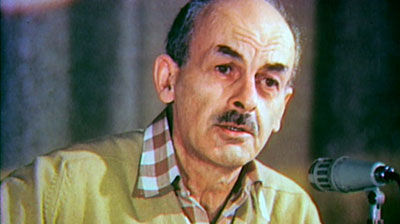 «Ты да я ,да мы с тобой»
Исполняет ансамбль 
1 года обучения.
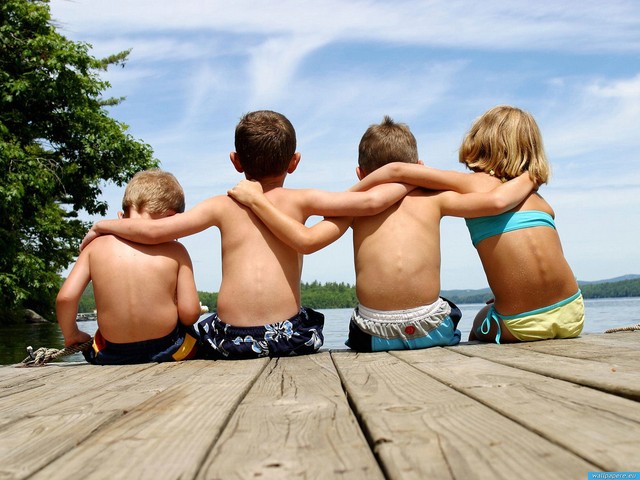 Традиции объединения
Книга отзывов
Слова благодарности  от родителей в адрес творческого коллектива
Слова и музыка В.Цоя «Звезда по имени солнце»Исполняет ансамбль 1 года обучения
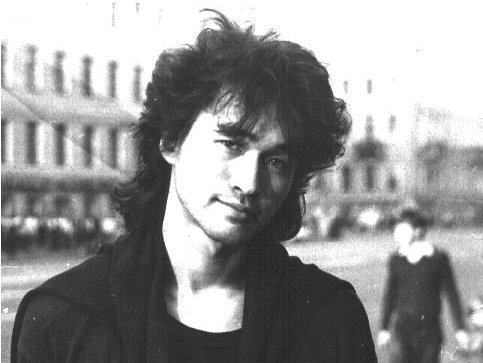 Слова и музыка С.Трофима «Ночь»Исполняет  Гаевая Александра 6 год обучения и Медведева И.А.
Слова и музыка Инны Медведевой«Дождь» Исполняет Гаевая Александра 6 год обучения и  Медведева И.А.
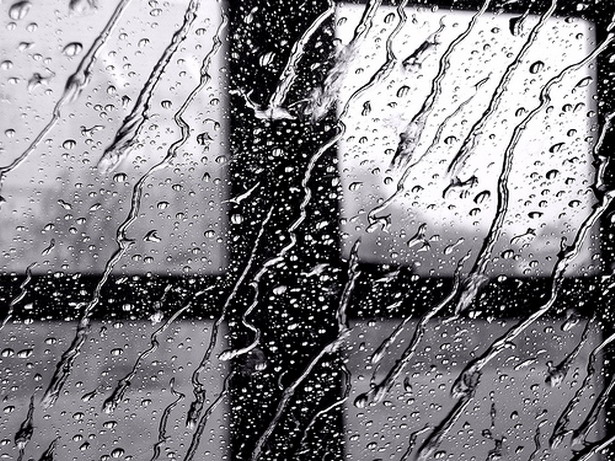 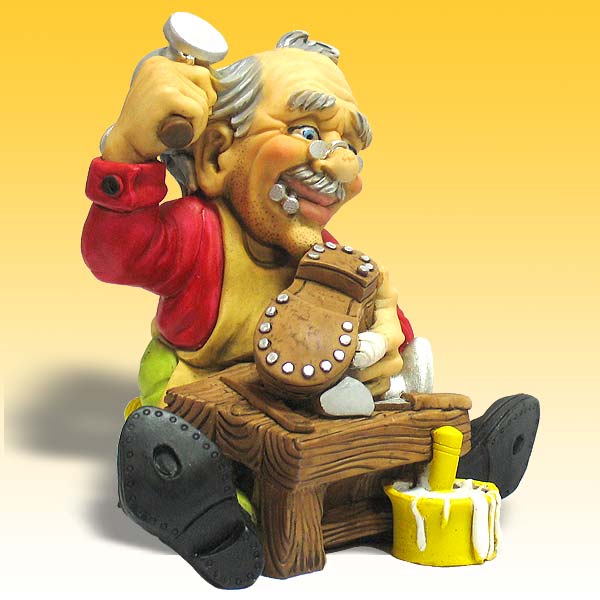 Музыка М.Д.Тухманова,слова В.Харитонова«Песенка о сапожнике»
Исполняют Фроликов Борис 1 г.о., Колодий Ксения 3г.о.
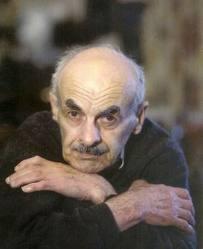 Стихи и музыка Б.Окуджавы «Музыкант»
Исполняет ансамбль «Рондо»
Слова и музыка Е.Хавтан – В.Сюткин «Дорога в облака»Исполняет ансамбль «Рондо»
Ю.Бутусов «Прогулки по воде»Исполняет ансамбль «Рондо»
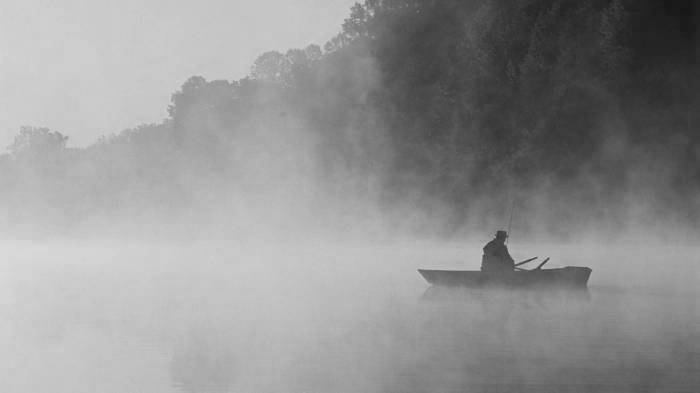 Музыка И.Шаферана,слова Л.Варданяна«Мы бродячие артисты»Исполняет ансамбль «Рондо»
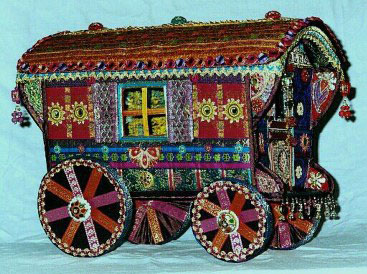 А. Макаревич «Марионетки»Исполняет ансамбль «Рондо»
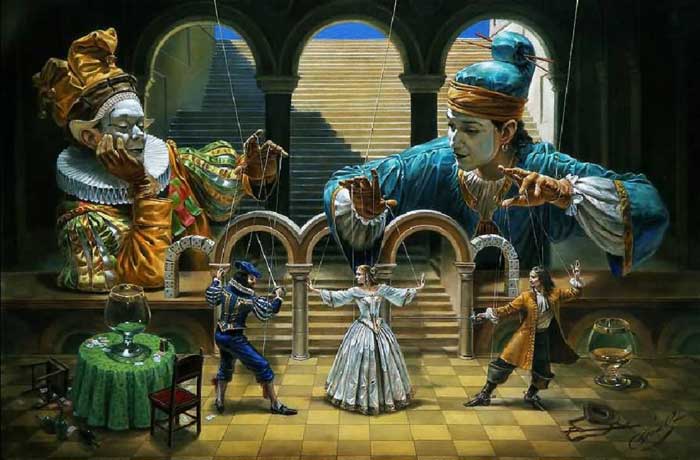 А. Макаревич «Годы летят стрелою»Исполняет ансамбль «Рондо»
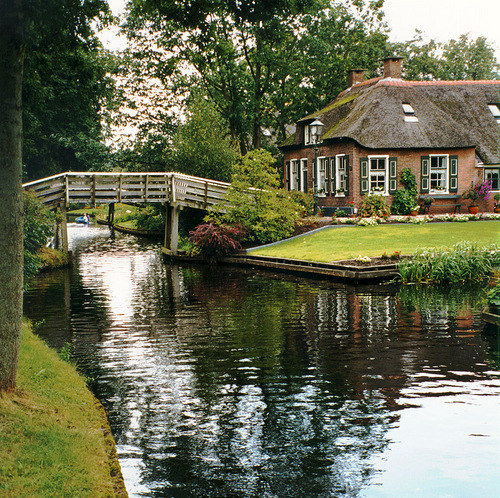 А. Макаревич «В добрый час»Исполняет ансамбль «Рондо»
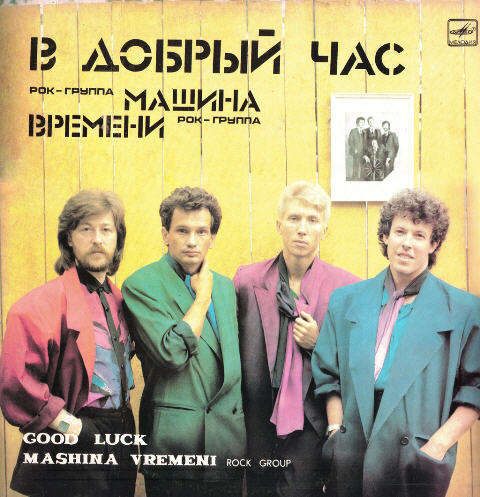 О. Митяев «Как здорово»Исполняют все обучающиеся объединения «Звонкие струны»